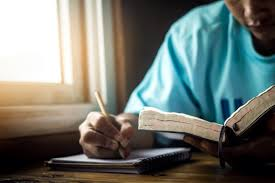 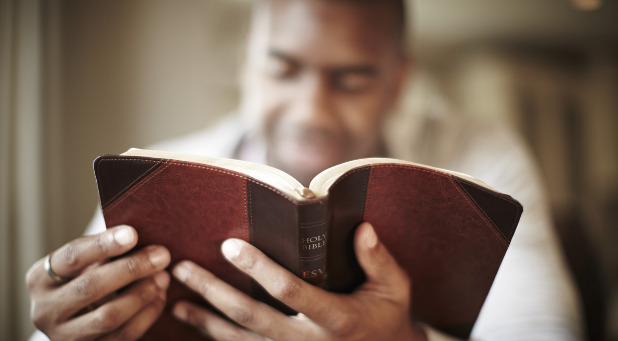 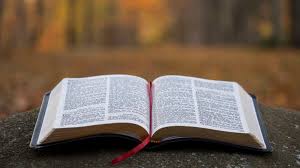 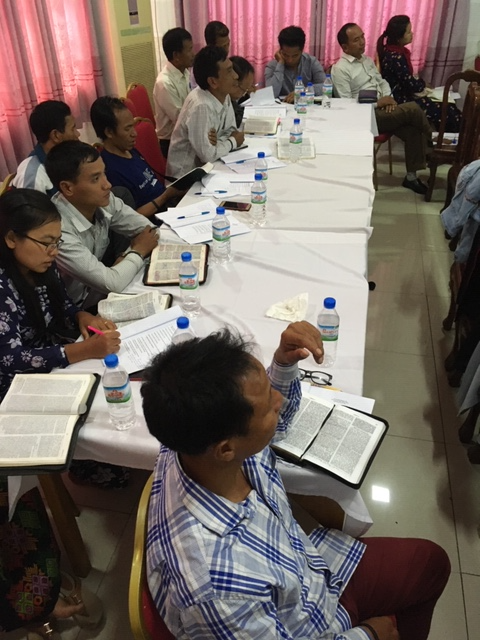 Doctrine of the Bible
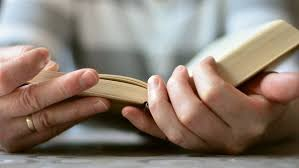 Session 2
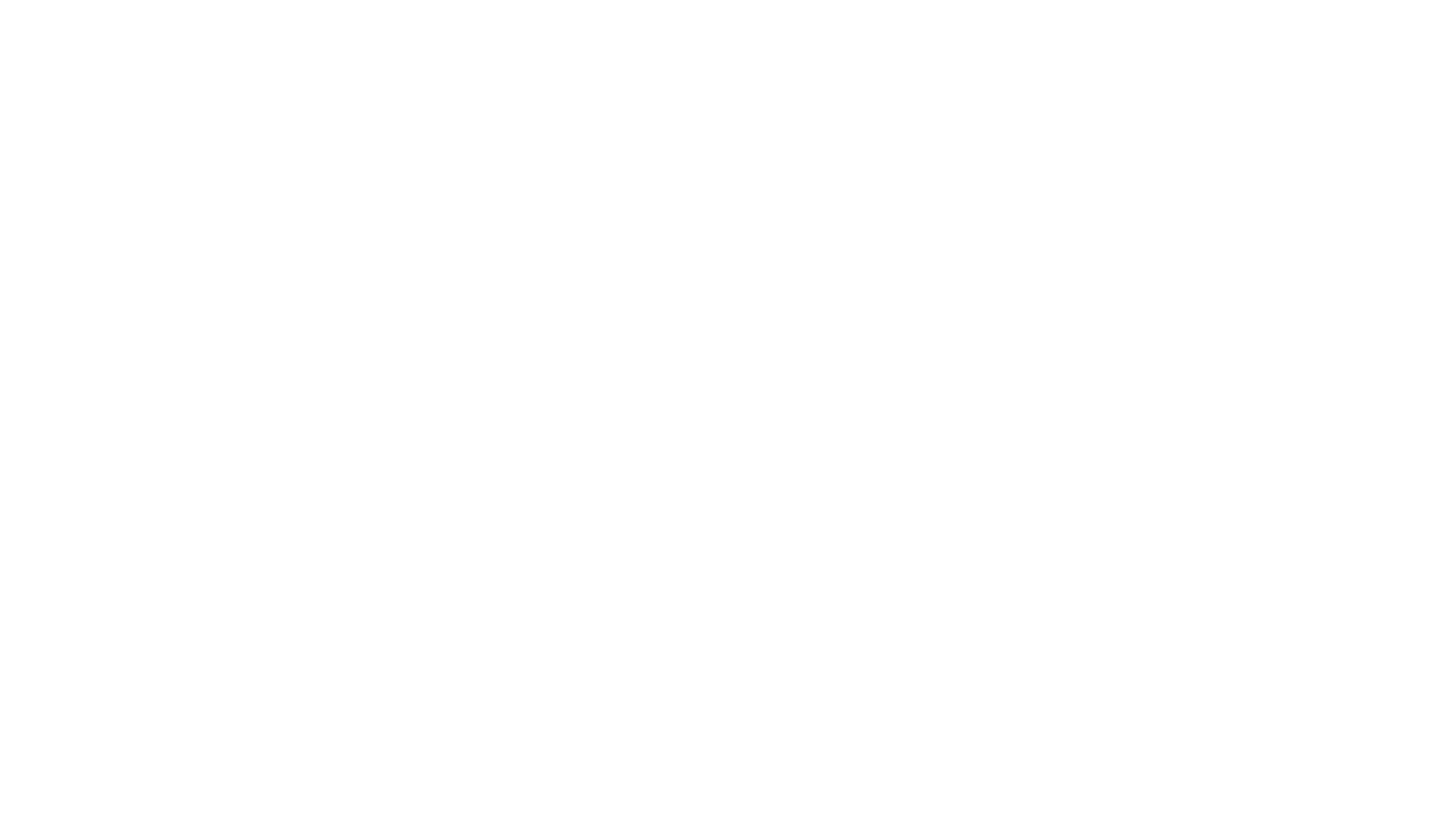 Question: What is it about the Bible that causes it to stand alone, when other books and literature do not?
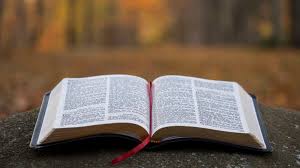 Inspiration defined:
Inspiration refers to the means of the Holy Spirit to guide the human authors so they accurately composed and recorded God’s message in the words of their original writings without error.  Inspiration is necessary to preserve the revelation of God.          (2 Peter 1:20-21; 2 Timothy 3:16)

All Scripture is God-breathed and is useful for teaching, rebuking, correcting and training in righteousness. . . 2 Timothy 3:16
Talking it Over –Group study
As a group, discuss what these key words or phrases mean.

All Scripture – Refers to the entire Bible which is the revelation of God.

God-breathed (inspired) – They come from His mouth, from His very breath. (See 2 Peter 1:19-21)
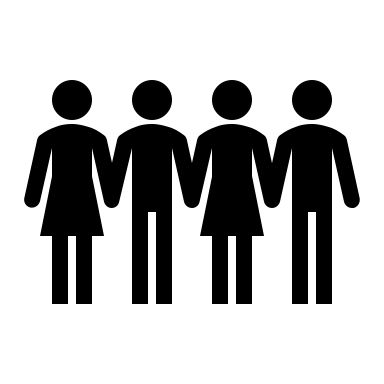 Talking it Over –Group study
Useful or profitable for teaching – provides correct doctrine in what we believe
 Rebuking – convicting of sin and error
Correcting – disclosing or unveiling wrong behavior
Training in righteousness – developing right behavior
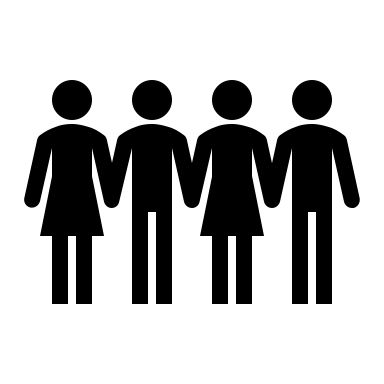 The goal of Scripture
. . . in order that the man of God may be complete, equipped for every good work. 2 Timothy 3:17

God’s Word is the only method by which we can be equipped to be men and women of God.  His Word is the only message which we have to deliver us from our sin, leading us to salvation in Jesus Christ.  His Word changes lives and enables us to grow into mature believers in Christ.
Ideas for preaching onthe doctrine of the bible
From 2 Timothy 3:16-17
Point #1 – The Nature of Scripture
Point #2 – The Functions of Scripture
Point #3 – The Goal of Scripture
Illumination defined:
The Holy Spirit’s ministry to the believer is to help them understand or bring to light the truth of the Bible and to apply it to life. Only believers in Christ can experience this ministry. Even though unbelievers may achieve a high level of understanding or facts regarding the Bible (Example: Nicodemus) this does not mean they have come to a saving knowledge of Jesus Christ. The purpose of the Spirit’s ministry of illumination is always to glorify Christ.

What we have received is not the spirit of the world, but the Spirit who is from God, so that we may understand what God has freely given us.
1 Corinthians 2:12
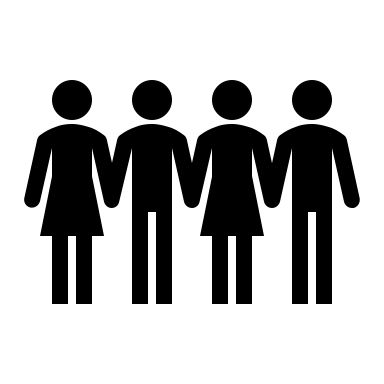 Talking it Over –Group Study:As a group, discuss the impact illumination can have on our lives as believers.  (See 1 Corinthians 2:9-16; John 16:12-15)
The Pastor must devote himself to the. . .
Studying of the Scriptures (Ezra 7:6,11)
Carefully
Diligently	
		Obeying of the Scriptures (John 14:23)
Applying
Practicing
		Teaching of the Scriptures (1 Timothy 4:13)
By Word
By Example
Application:
How have you seen the Holy Spirit’s illumination at work when you are reading the Word of God?

How will the doctrine of inspiration and illumination be beneficial for your church?
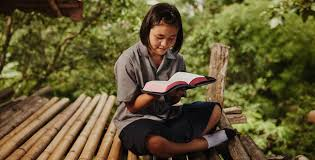